DEV312
Visual Studio 2010开发WPF和Silverlight最新特性
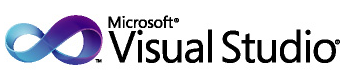 DEV312欢迎您
对WPF和Silverlight的开发人员来说，Visual studio 2010第一次提供了全面和有效的支持。

参加本课程以了解Visual Studio 2010在数据绑定，设计器，代码和XAML编辑器，代码调试等方面的最新特性和使用技巧，从而更大提高在开发工作中的效率。

本课程还将介绍使用可扩展性架构定制新的设计时特性。
承前启后: 关于VS2008 SP1
Path Control上的第一个图标是打开设计器Document Outline窗口的快捷方式。
使用XAML选项设置尤其是Miscellaneous的Auto Insert和Default View。
安装KB958017，KB963035，KB963676以提高系统稳定性。
如果DevEnv使用的GDI Objects数目超过了注册表设定的GDIProcessHandleQuota，就会导致OOM例外。

发现了其他问题，怎么办？
期待有更多特性，怎么办？
DEV312三部曲
九大最新特性
演示
创新体验最新特性
加载XAML文件流程（简化版）
Load Canceled页面: 如果用户取消了加载。
Internationally Left Blank页面: 如果设计器不支持该类型的文件。
Problem Loading页面: 如果XAML包含语法错误。
只读设计器页面：如果XAML包含语义错误。	
新特性：Exception Detail Gold Bar
例外：有些语义错误不会导致设计器只读。
正常的设计器页面

还剩下些什么？
异常（Exception）页面
各种Gold Bar
App Domain Gold Bar不复存在
演示
自动生成数据绑定代码
DSW（数据源窗口）
多种数据源
数据库（Database）
DataSet
Entity Data Model （详细讨论，尽在DEV323）
服务（Service）
系统或者自定义的类型（Type | Object）
SharePoint
不同的数据类型可绑定到不同的控件
支持主从复合结构（Master-Detail）的数据绑定
支持对现存控件添加数据绑定
演示
使用设计时类型和数据
设计时属性和设计时标记扩展
设计时属性
d:DataContext
d:DesignSource
设计时标记扩展（Markup Extension）
d:DesignInstance
Type（类型）
IsDesignTimeCreatable（缺省为false）
讨论题：设置为true会有什么好处么？
CreateList（缺省为false）
d:DesignData
Source （示例数据文件路径）
示例数据（Sample Data）
用于创建实例的XAML文件
Build Action设置为DesignData
Beta 2版本：请从Online Templates下载
RTM版本：此Build Action将存在于目标文件之中
Copy to Output设置为Do not copy
DesignData.Source路径设置：
WPF：/SampleData/TechEdChinaData.xaml
Silverlight：../SampleDate/TechEdChinaData.xaml
使用扩展架构
创建支持设计时的项目
类别：Class Library
命名规则
增加对程序集Microsoft.Windows.Design.Extensibility.dll和Microsoft.Windows.Design.Interaction.dll的引用
定制
Context Menu (快捷菜单)
Adorner
属性值编辑器和类别编辑器
ContextMenuProvider
AdornerProvider
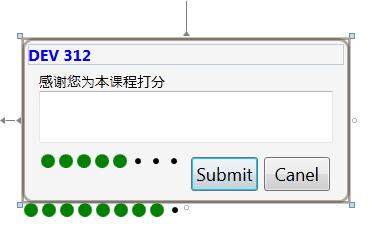 PropertyValueEditor和CategoryEditor
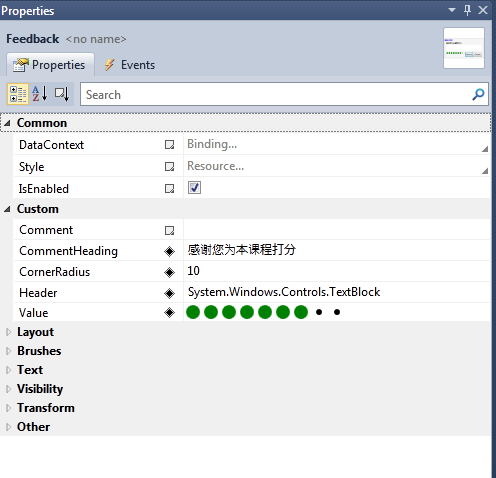 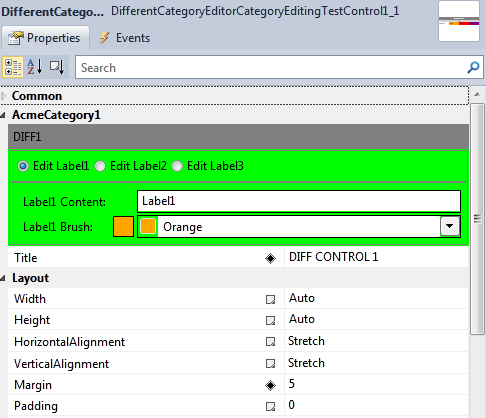 代码演示
使用扩展架构
疑问和解答
专家问答区 (F4)本课程结束后，我将在接下来的70分钟内于4层专家问答区与您交流答疑
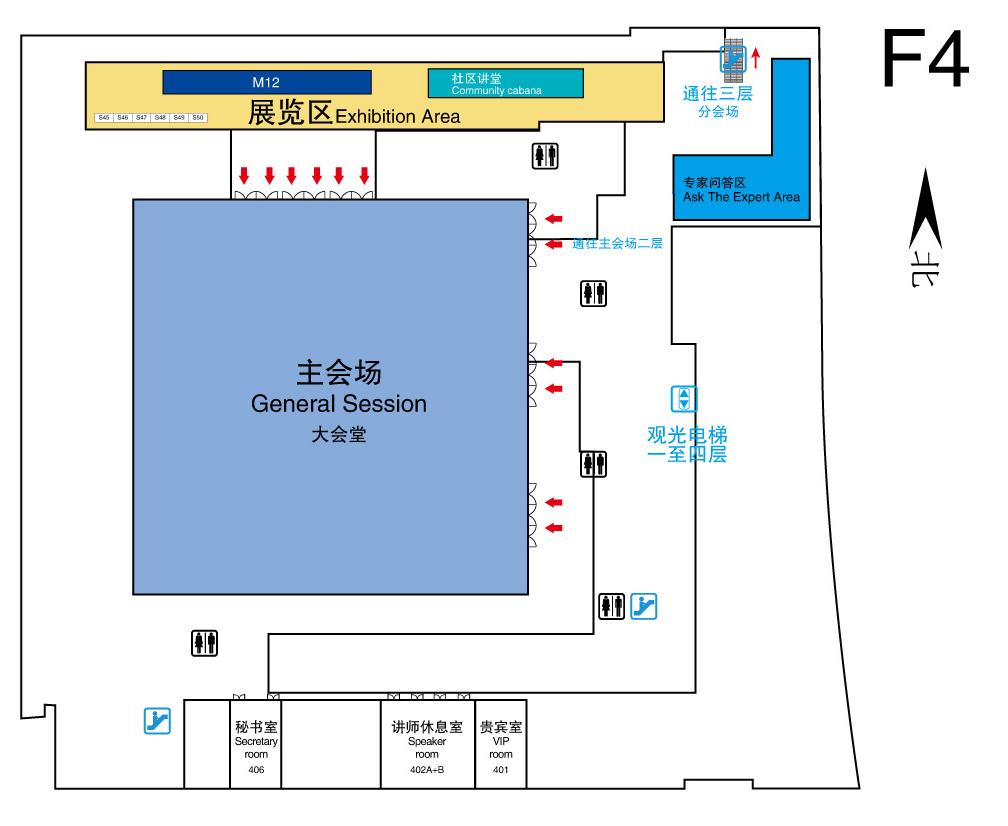